Council of Counseling Psychology Training Programs Midwinter Conference
New Challenges. New Horizons:
Counseling Psychology in Unsettling Times
THRIVING THROUGH PASSION AND PERSERVERANCE: LESSONS FROM "MARGINALIZED" COMMUNITIES
Dr. Patricia Arredondo
President, Arredondo Advisory Group
Land Acknowledgement
We acknowledge the First Peoples of our countries, as the custodians and occupants of the traditional lands where we live, work, and recreate. We pay our respects to the Elders past, present, the seven generations yet to come, and to their continued connection to the land and community.
- APA’s Division 45 Warrior’s Path Presidential Task Force (2020). Protecting and Defending our People: Nakni tushka anowa (The Warrior’s Path).
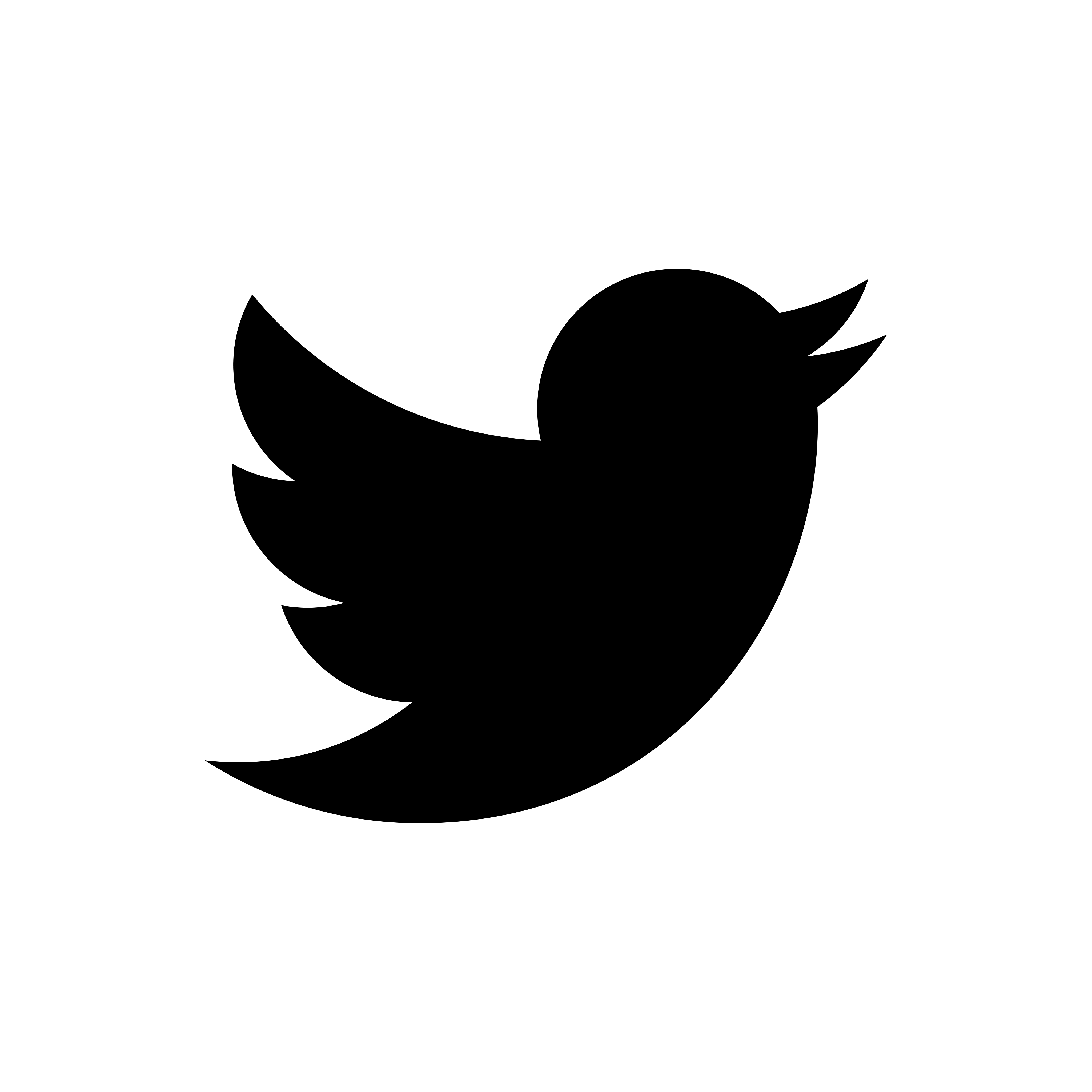 @aahheorg   #AAHHE21
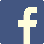 Dedicated to Dad, Mom y Mamá—enseñanzas y ejemplares for feminism & inclusion
Marí Estefana Zalidvar & Eva
Apolinar Arredondo
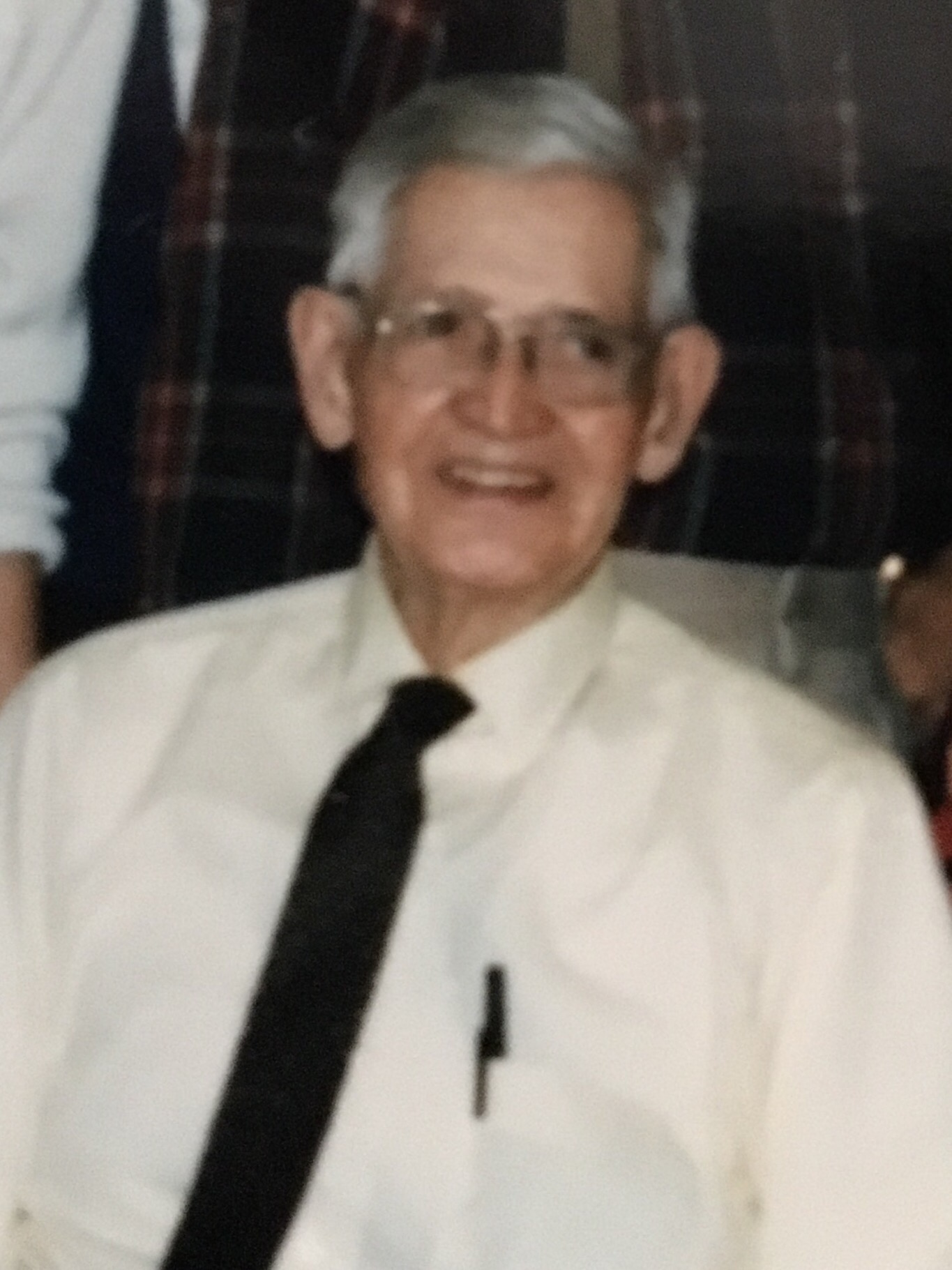 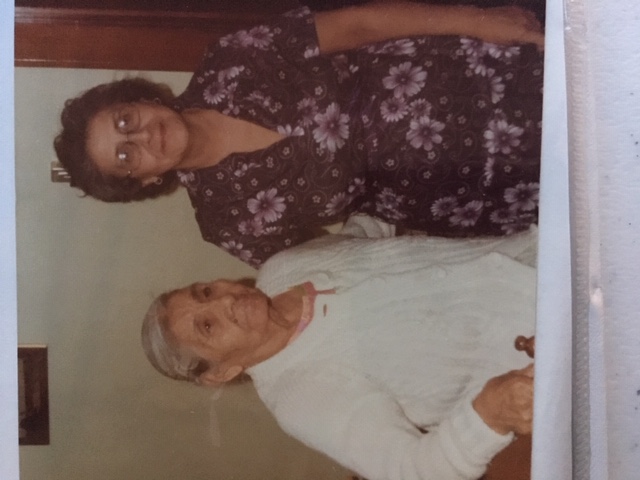 [Speaker Notes: Setting the personal and professional context. Walking the borderlands, learning to thrive, not simply survive. Recognizing that motivation alone is not enough. Courage is modeled and shared by people in our lives.]
4
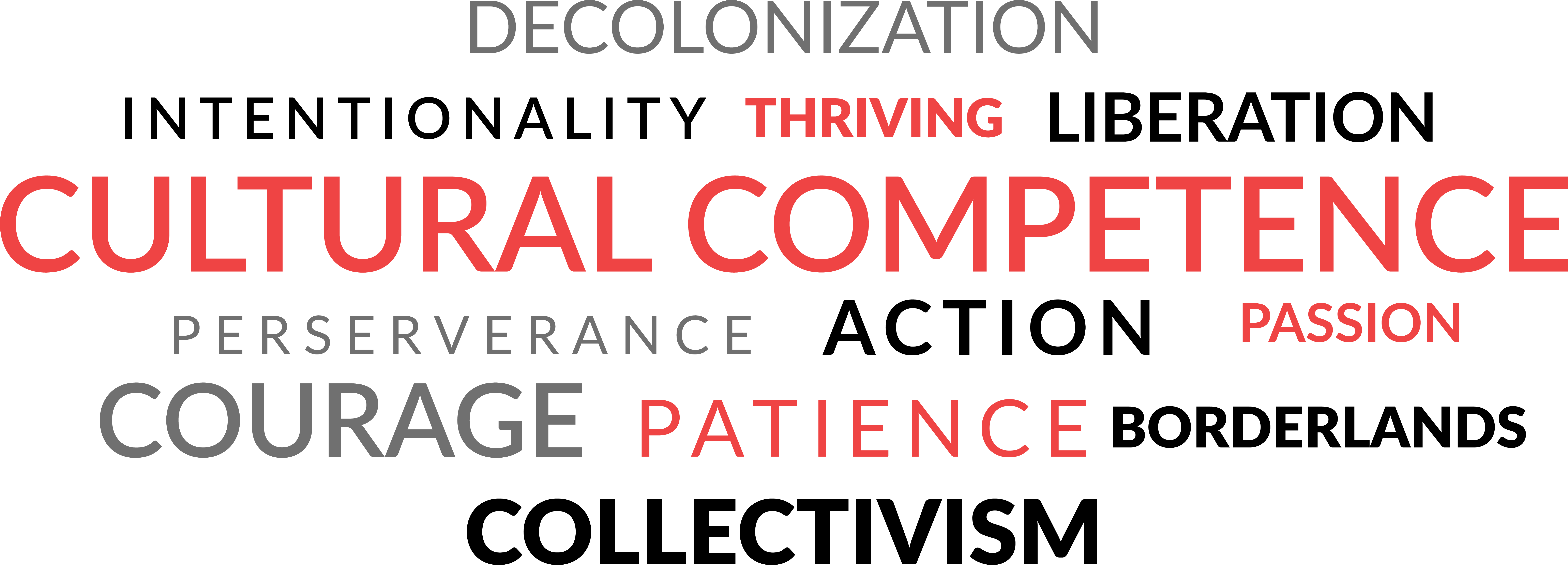 Arredondo Advisory Group
[Speaker Notes: Land Acknowledgement.
Cultural competency development begins with us. Essential to know the worldviews that inform out outlook on life, our priorities, how we plan for change, position ourselves from a strengths versus deficit perspective. Every context is culture-bound and the values and norms in those context may or may not affirm our Latinidad, our mujerista worldview, or our social justice advocacy for confronting inequities. Leading forward in a racist, sexist, homophobic, and classist society is not a choice.. Color is difference and deficit to always confront.]
Inquiries to Lead Transformation
Does social responsiveness mean--being an anti-racist, an agent of transformation, a risk-taker?
What do you envision for culture-centered, anti-racist & EDIA education & training today and for the next 20 years? What actions will lead to culture change in CP programs and beyond?
How will you embed the psychology of liberation and socially responsive program policies, evaluation, curriculum and outreach?
What is the mindset and roadmap to prepare and create agency collectively? Plans for action.
How do you empower those who will replace you?
[Speaker Notes: It is about transformation, not simply change. Requires an integrative, collectivistic approach.]
Leaders and Practitioners of Liberation and Social Transformation
Courage & ganas
Tarana J Burke - Founder of #MeToo Movement
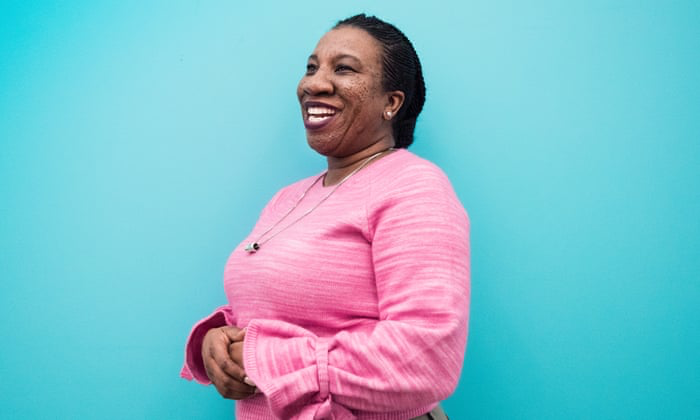 The movement was born in 2006 from Tarana’s passion as a community organizer around social justice advocacy that evolved upon hearing stories of adversity in increasing numbers of Black women(Get to Know Us, 2020).
Time Person of the Year-2017
Dellara Gorjian - DACA leadership—We are the Dreamers
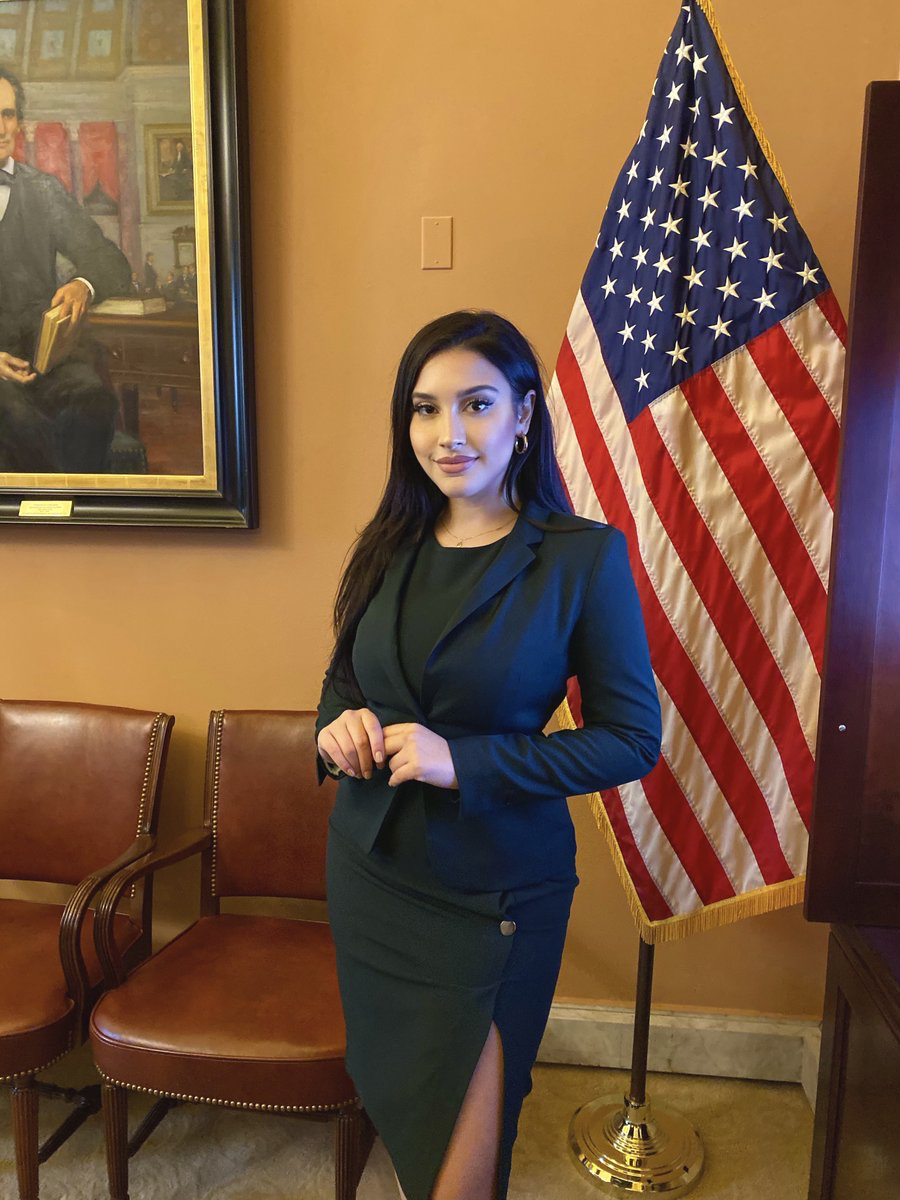 Recognized for her role in the passing of the University of California’s Supreme Court challenge to the attempt to dismantle DACA.
Gorjian migrated to the US from Canada at age 5 and was one among many DACA recipients who were facing deportation during the term of the previous administration.
Alicia Garza - Black Lives Matter
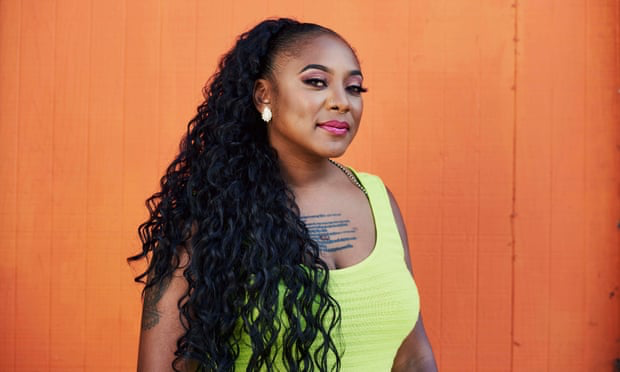 Alicia Garza is one of the founders of the Black Lives Matter Movement.
Garza stressed the building of movements is in building alliance, rather than following.
The Purpose of Power: How we Come Together when We Fall Apart (2020).
Laverne Cox - Transgender Representation
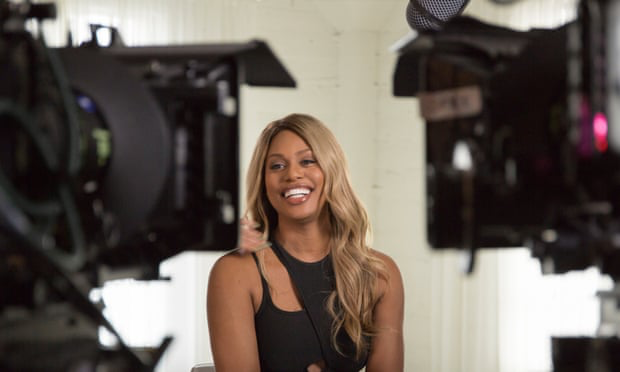 Laverne Cox, known for her role in Orange is The New Black.
An openly transgender actress and leader in representation for this marginalized group. 
Executive producer of Netflix documentary on the history of transgender representation in the US.
Dolores Huerta – Feminist & Social Justice Activist
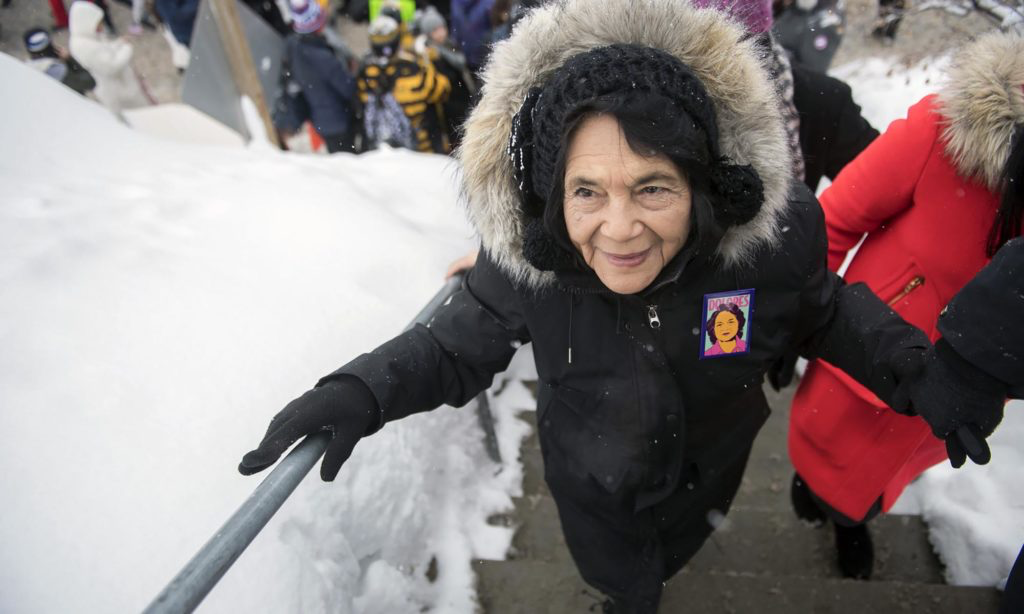 Receiver of Presidential Medal of Freedom in 2012, Dolores Huerta is recognized for her work in Community Service Organization and a lifetime of activism for low-wage workers.
Dolores’ work with César Chávez, evolved into contending with other men in lobbying for social justice initiatives that secured economic power.
Age 91
Gay Sons & Mothers—Mothers who Inspire
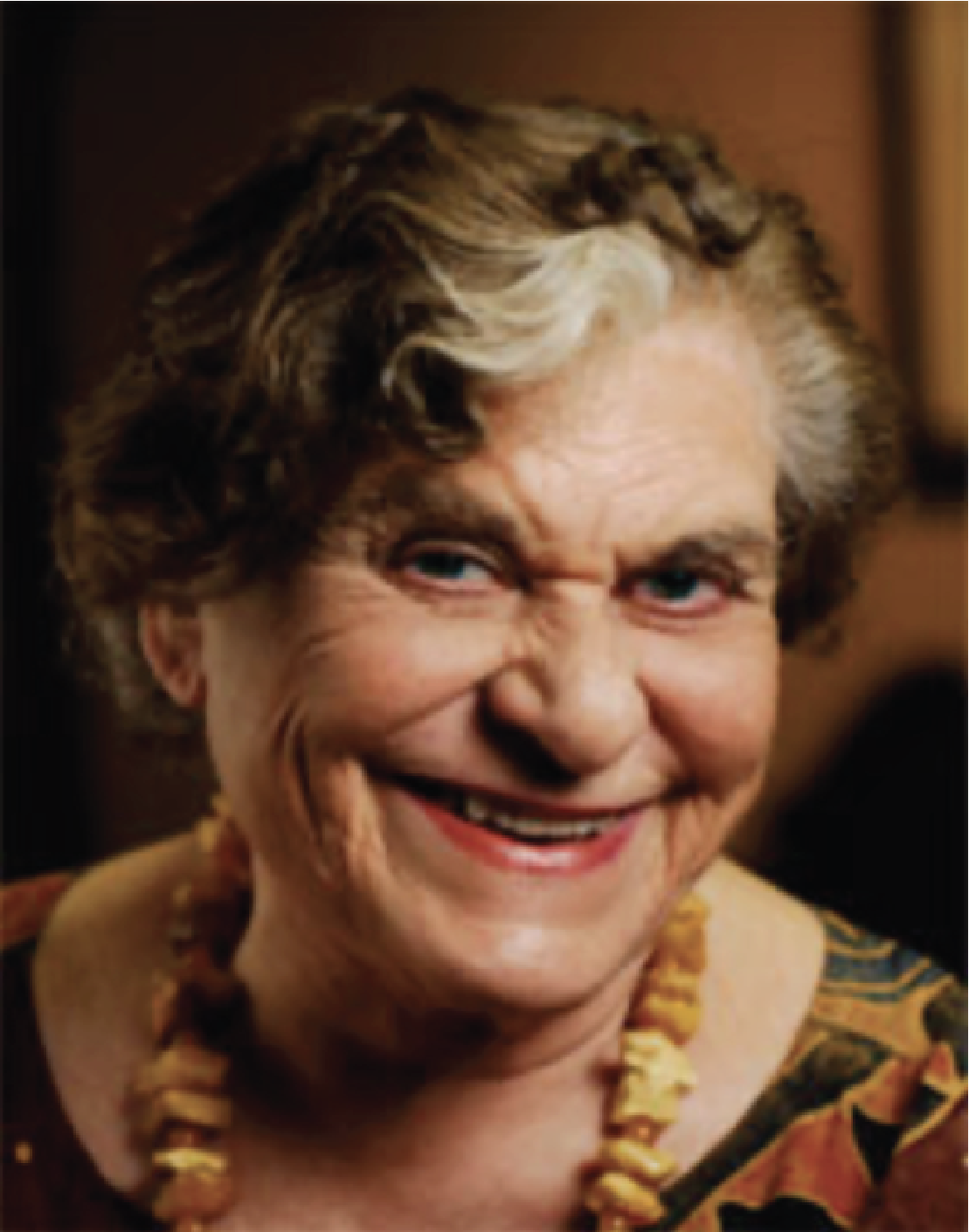 Suzanne Loebel—The Mother’s Group of Love, Loss & AIDS
   Holocaust Survivor
   Age 96
Ady BarkanCenter for Popular Democracy
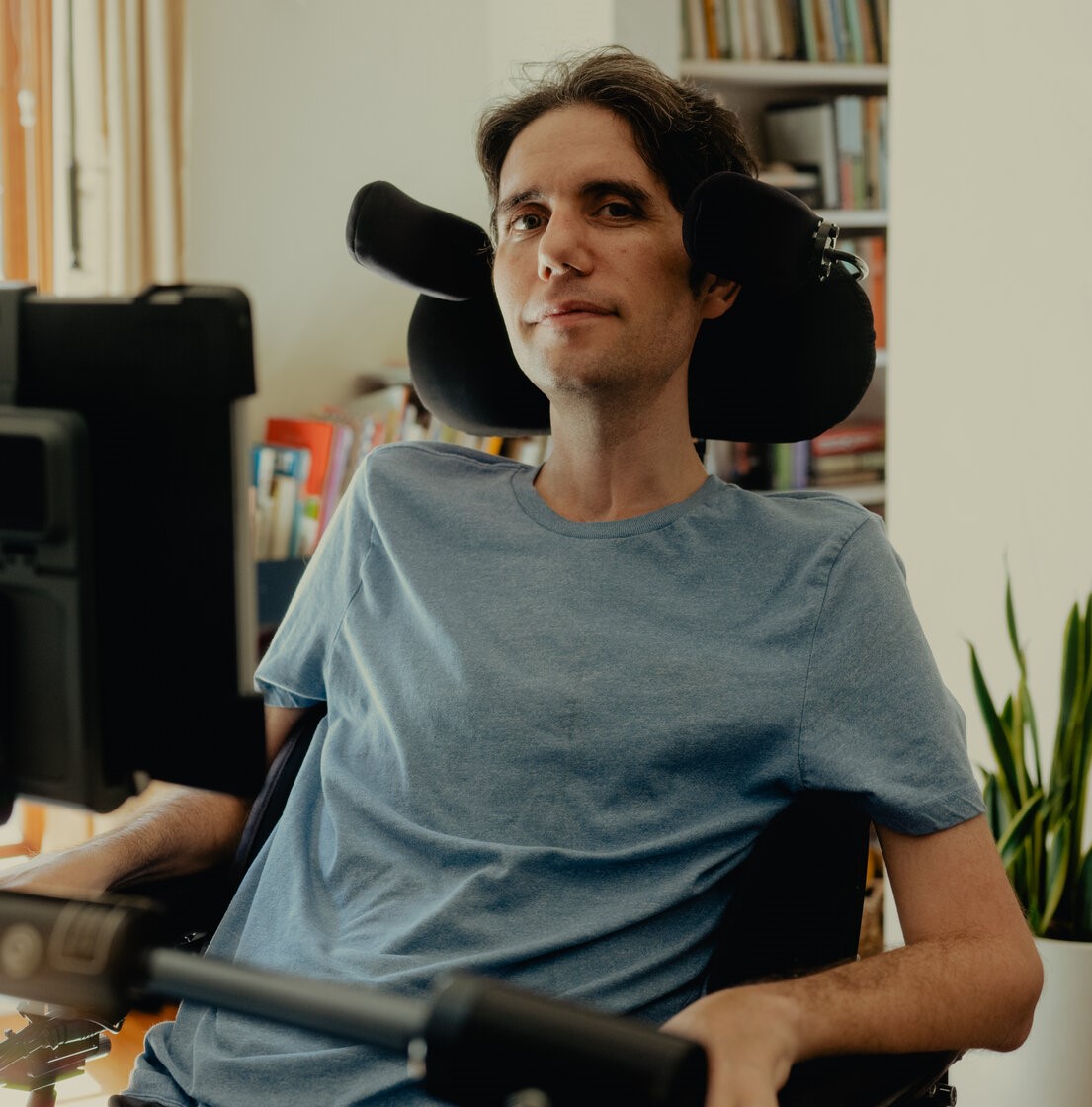 Co-founder of BE A HERO PAC. 
Attorney & activist
Ibrahm X. KendiDirector, Center for Anti-Racist Research
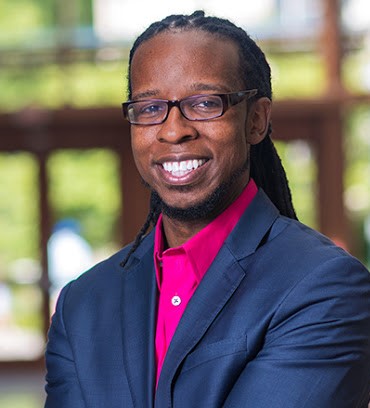 "We need to make the systems and  policy changes that marginalize particular segments of society. 
It is not the people so much as the systems that need to change."
David HoggGun Control Activist
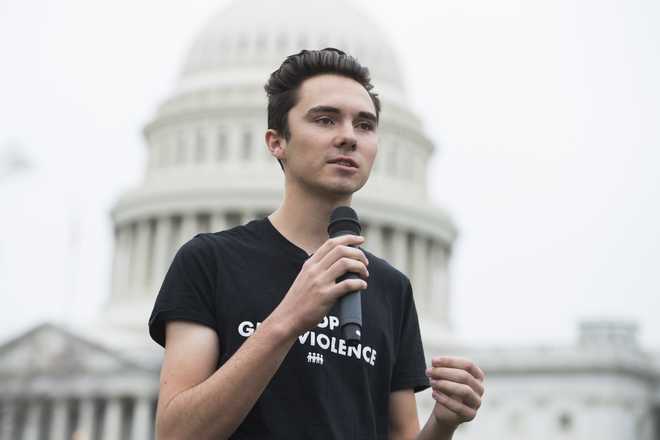 Parkland Shooting survivor 
“March for our Lives” leader
Gun control activist
A challenger to the My Pillow CEO
Common Denominators of Transformers
Passion and Intentionality
Systematic plans to upend embedded structural barriers to EDIA and racism
Clarity about desirable outcomes
Collective agency for thriving—bringing others along
Continuous journeys to transform—always in a process of becoming
© Empowerment Workshops, Inc.
ROADMAP for ORGANIZATIONAL TRANSFORMATION(Arredondo, 1996)
THE LEGACY
INITIAL AND SECONDARY TACTICS
WHO GETS A SEAT ON THE BUS?
ACTIONS TO BUILD UPON
COST-BENEFIT ANALYSIS: RISKS TO CHANGE
WHAT ARE THE SYSTEMS AND POLICIES THAT NEED TO GO AWAY?
CLARIFYING THE MOTIVATORS AND WHY NOW?
© Empowerment Workshops, Inc.
DEI-Centered Scorecards
Activism For Counseling Psychologists
Lead from the principles of social responsiveness and wellness in community
Put your privilege to work
Engage in non-academic endeavors: Look outside of the academy to nonprofits, identity associations, and so forth**
Study exemplars of transformation, i.e., Dolores Huerta, Nelson Mandela, Ady Barkan, Gloria Steinem, Joe White, Allen Ivey, Anneliese Singh, Lillian Comas-Diaz, Gloria Anzaldúa, Tarana Burke,
[Speaker Notes: My consultation experiences]
Cultural Competency Development
Emotional Intelligence Development
Socio-cultural
Mindset
Osah Gan Gio Model for Leaders (Johnson, 1997)
27
Sharing a commitment to serve their community
Claiming their voice for themselves and their community
Demonstrated and modeled ways that education is key to cultural survival and self-determination
Traveling across boundaries to understand and bridge relationships with others who are different from themselves and 
Continuously nurturing their inner spirit and sustaining their soul through balance in their lives”
Arredondo Advisory Group
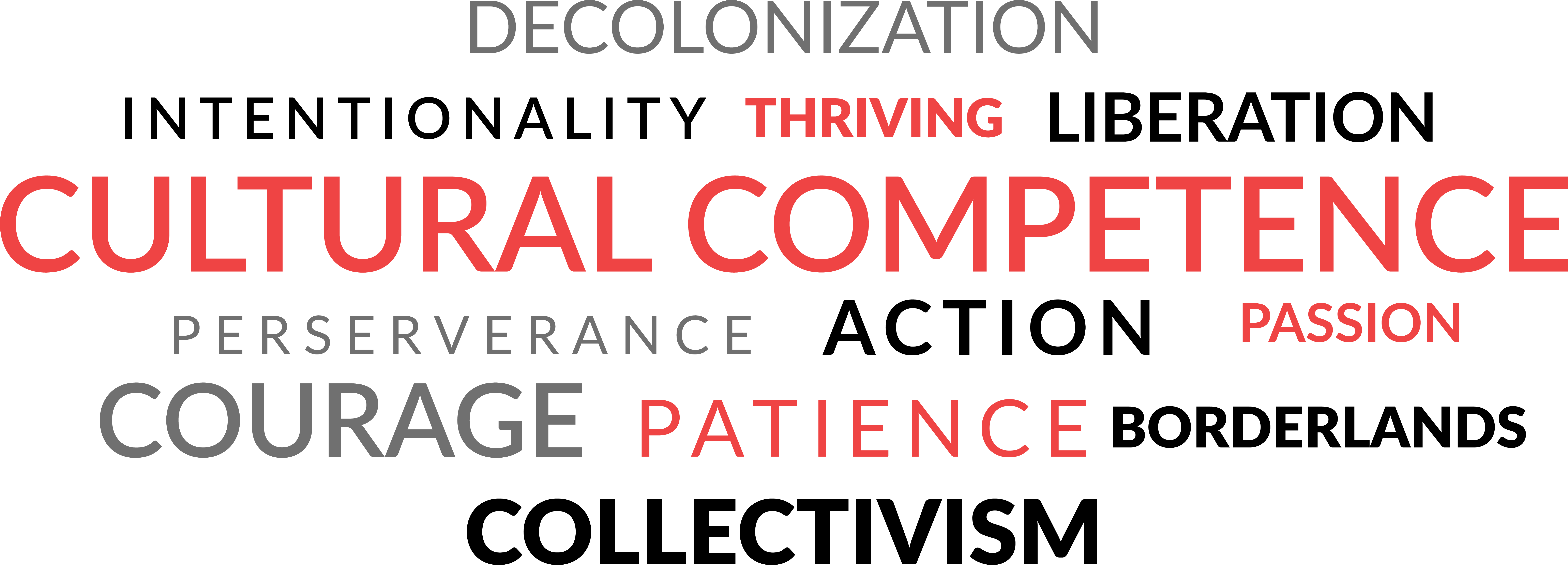 Dolores Huerta & Toni Morrison
“Every moment is an organizing moment, every person a potential activist, every minute a chance to change the world”
“Make a difference about something other than yourselves. If you want to help yourself, help others. If you want to be fulfilled and experience more of this beautiful Universe, help others.”
References
Dolores Huerta. (2021). Retrieved February 28, 2021, from https://doloreshuerta.org/dolores-huerta/
Get to know us: TARANA BURKE, FOUNDER. (2020, July 17). Retrieved February 26, 2021, from https://metoomvmt.org/get-to-know-us/tarana-burke-founder/
Gorjian '20 WINS uc President's Award for DACA LEADERSHIP. (2020, July 30). Retrieved February 26, 2021, from https://law.ucla.edu/news/daca-advocate-gorjian-20-wins-uc-presidents-leadership-award
Horton, A. (2020, June 18). Disclosure: Behind Laverne COX'S Netflix documentary on TRANS representation. Retrieved February 26, 2021, from https://www.theguardian.com/film/2020/jun/18/disclosure-laverne-cox-netflix-documentary-trans-representation
Mahdawi, Arwa (2020, October 17). Black lives matter's Alicia Garza: 'LEADERSHIP today doesn't look like Martin Luther King'. Retrieved February 26, 2021, from https://www.theguardian.com/world/2020/oct/17/black-lives-matter-alicia-garza-leadership-today-doesnt-look-like-martin-luther-king
We are with dreamers. (n.d.). Retrieved February 26, 2021, from https://www.withdreamers.com/
Thank you to Grace K. Arredondo